REUSE
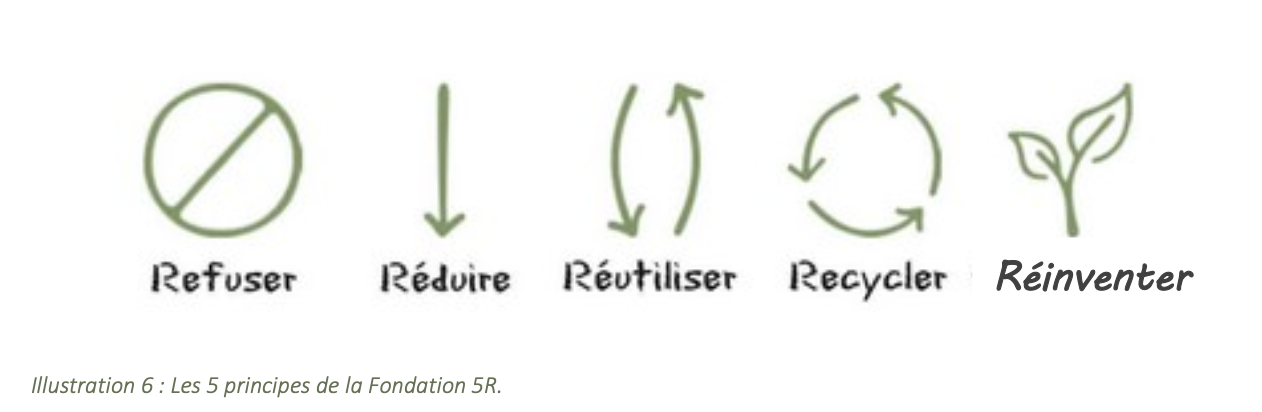 K.118  Lagerplatz Winterthur
?
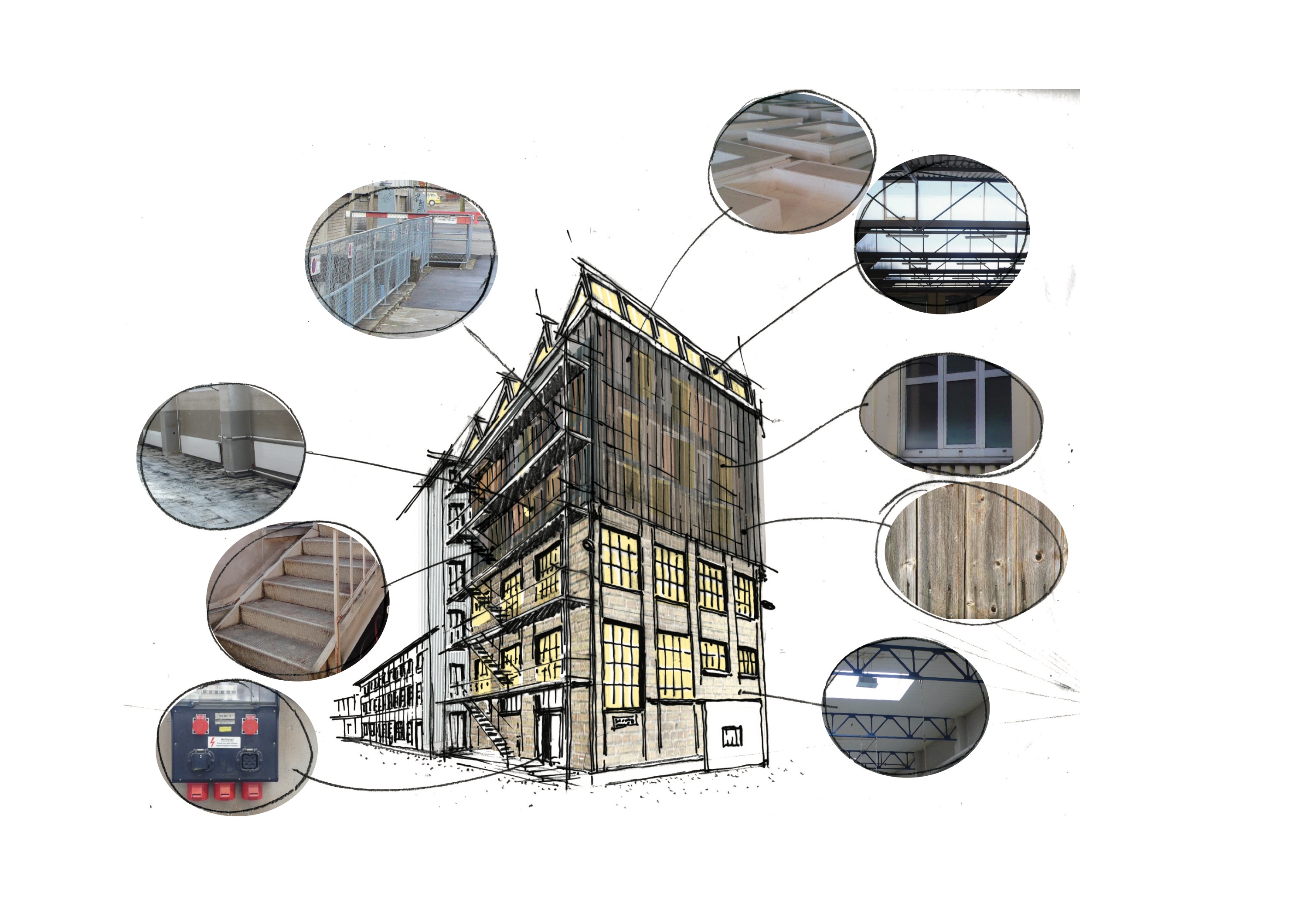 K118  WINTERTHUR
Machbarkeitsstudie 1
K 118 | Laufend
[Speaker Notes: We didnt know what we find:
We found everything, staircases, facades, windows, granit stone, a whole roof assembly.]
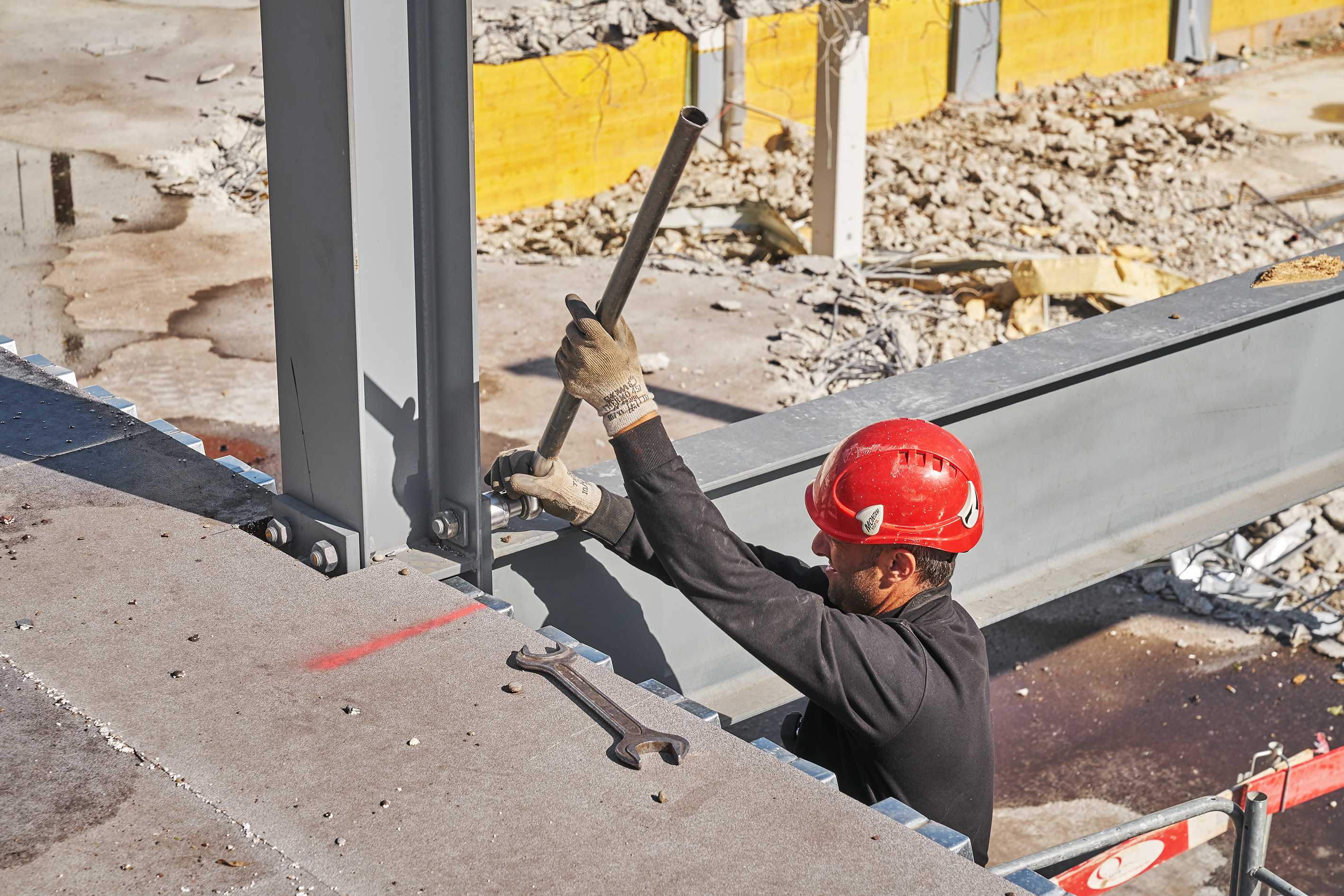 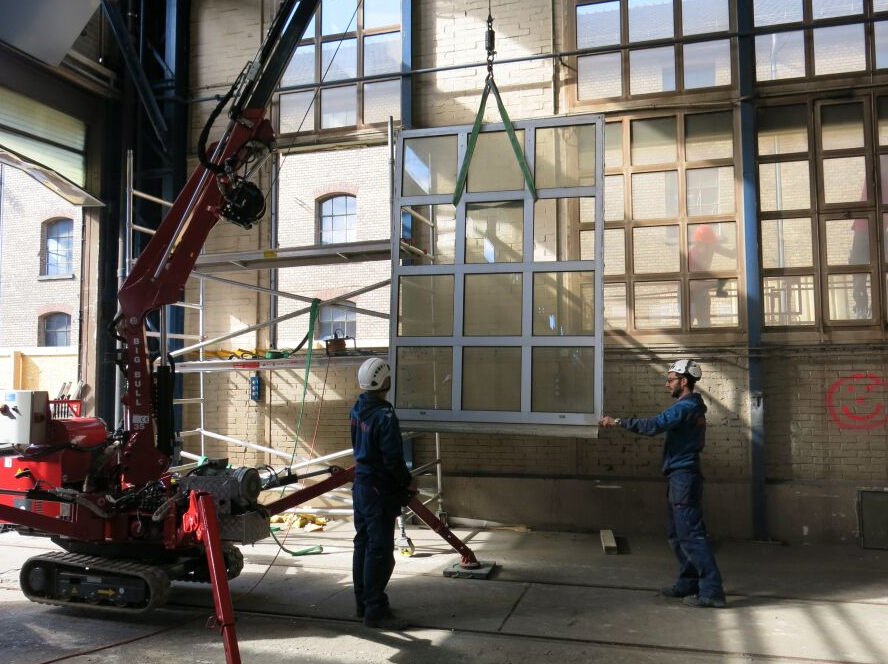